ОСНОВНЫЕ ИЗМЕНЕНИЯ В ЗАКОНЕ РОССИЙСКОЙ ФЕДЕРАЦИИ 
ОТ 19 АПРЕЛЯ 1991 ГОДА № 1032-1 
«О ЗАНЯТОСТИ НАСЕЛЕНИЯ В РОССИЙСКОЙ ФЕДЕРАЦИИ»
ДЕЙСТВУЕТ 
ДО 1 ЯНВАРЯ 2019 ГОДА:
ДЕЙСТВУЕТ 
С 1 ЯНВАРЯ 2019 ГОДА:
Граждане предпенсионного возраста
за два года до 
наступления возраста, дающего право на страховую пенсию по старости, в том числе назначаемую досрочно
в течение пяти лет до 
наступления возраста, дающего право на страховую пенсию по старости, в том числе назначаемую досрочно
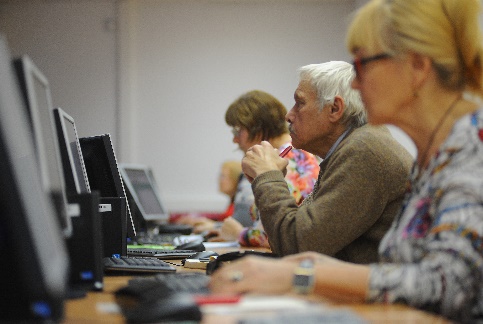 ОСНОВНЫЕ ИЗМЕНЕНИЯ В ЗАКОНЕ РОССИЙСКОЙ ФЕДЕРАЦИИ 
ОТ 19 АПРЕЛЯ 1991 ГОДА № 1032-1 
«О ЗАНЯТОСТИ НАСЕЛЕНИЯ В РОССИЙСКОЙ ФЕДЕРАЦИИ»
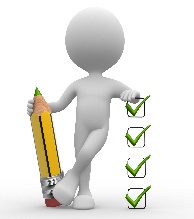 ДОПОЛНИТЕЛЬНЫЕ ГАРАНТИИ СОЦИАЛЬНОЙ ПОДДЕРЖКИ 
ГРАЖДАН ПРЕДПЕНСИОННОГО ВОЗРАСТА
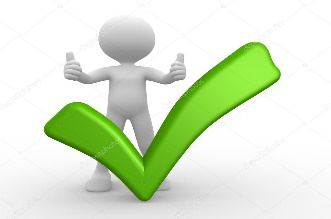 ПОСОБИЕ ПО БЕЗРАБОТИЦЕ НАЧИСЛЯЕТСЯ 

гражданам, проработавшим в течение 12 месяцев перед началом безработицы
ПЕРИОД ВЫПЛАТЫ ПОСОБИЯ ПО БЕЗРАБОТИЦЕ: 
не более 12 месяцев в течение 18 месяцев.
увеличивается на две недели за каждый год работы, превышающий стаж 25 и 20 лет (для мужчин и женщин соответственно), но не более 24 месяцев в течение 36 месяцев.
не менее 26 недель 

в первые 3 месяца - 75 % среднемесячного заработка;
в следующие 4 месяца - 60 % среднемесячного заработка; 
в дальнейшем - 45 % среднемесячного заработка. 

НО не может быть выше максимальной и ниже минимальной величины пособия по безработице, увеличенных на размер районного коэффициента.
менее 26 недель

в размере минимальной величины пособия по безработице.
ОСНОВНЫЕ ИЗМЕНЕНИЯ В ЗАКОНЕ РОССИЙСКОЙ ФЕДЕРАЦИИ 
ОТ 19 АПРЕЛЯ 1991 ГОДА № 1032-1 
«О ЗАНЯТОСТИ НАСЕЛЕНИЯ В РОССИЙСКОЙ ФЕДЕРАЦИИ»
ДЕЙСТВУЕТ 
С 1 ЯНВАРЯ 2019 ГОДА:
ДЕЙСТВУЕТ 
ДО 1 ЯНВАРЯ 2019 ГОДА:
ПЕРИОД ВЫПЛАТЫ 
ПОСОБИЯ ПО БЕЗРАБОТИЦЕ

гражданам, проработавшим в течение 12 месяцев перед началом безработицы
не более 6 месяцев 
в течение 12 месяцев
не более 12 месяцев 
в течение 18 месяцев
не менее 26 недель
не более 6 месяцев 
в течение 12 месяцев

общий период выплаты не более 12 месяцев в течение 18 месяцев
не более 3 месяцев 
в течение 12 месяцев
менее 26 недель
ОСНОВНЫЕ ИЗМЕНЕНИЯ В ЗАКОНЕ РОССИЙСКОЙ ФЕДЕРАЦИИ 
ОТ 19 АПРЕЛЯ 1991 ГОДА № 1032-1 
«О ЗАНЯТОСТИ НАСЕЛЕНИЯ В РОССИЙСКОЙ ФЕДЕРАЦИИ»
ДЕЙСТВУЕТ 
С 1 ЯНВАРЯ 2019 ГОДА:
ДЕЙСТВУЕТ 
ДО 1 ЯНВАРЯ 2019 ГОДА:
ПОСОБИЕ ПО БЕЗРАБОТИЦЕ ГРАЖДАНАМ, 

проработавшим в течение 12 месяцев перед началом безработицы не менее 26 недель,

НАЧИСЛЯЕТСЯ:
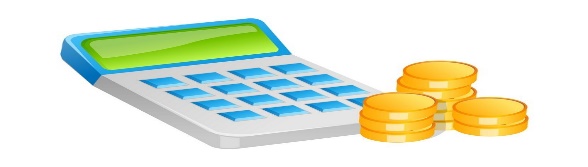 в первом (12-месячном) периоде выплаты:
в первые 3 месяца - 75 % среднемесячного заработка;
в следующие 4 месяца - 60 % среднемесячного заработка;
в дальнейшем - в размере 45 % среднемесячного заработка.

НО не выше максимальной и не ниже минимальной величины пособия по безработице, увеличенных на размер районного коэффициента

во втором (12-месячном) периоде выплаты:  
в размере минимальной величины пособия по безработице, увеличенной на размер районного коэффициента.
в первые 3 месяца - 75 % среднемесячного заработка; 
в следующие 3 месяца - 60 % среднемесячного заработка.

НО не выше максимальной и не ниже минимальной величины пособия по безработице, увеличенных на размер районного коэффициента.
ОСНОВНЫЕ ИЗМЕНЕНИЯ В ЗАКОНЕ РОССИЙСКОЙ ФЕДЕРАЦИИ 
ОТ 19 АПРЕЛЯ 1991 ГОДА № 1032-1 
«О ЗАНЯТОСТИ НАСЕЛЕНИЯ В РОССИЙСКОЙ ФЕДЕРАЦИИ»
ДЕЙСТВУЕТ 
ДО 1 ЯНВАРЯ 2019 ГОДА:
ДЕЙСТВУЕТ 
С 1 ЯНВАРЯ 2019 ГОДА:
Приостановка выплаты пособия по безработице
до 3 месяцев
в том числе в случае отказа по истечении трехмесячного периода от участия в общественных оплачиваемых работах
до 1 месяца
в том числе в случае отказа по истечении месячного периода от участия в общественных оплачиваемых работах
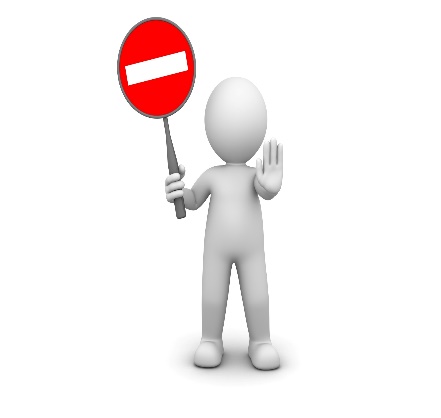 ОСНОВНЫЕ ИЗМЕНЕНИЯ В ЗАКОНЕ РОССИЙСКОЙ ФЕДЕРАЦИИ 
ОТ 19 АПРЕЛЯ 1991 ГОДА № 1032-1 
«О ЗАНЯТОСТИ НАСЕЛЕНИЯ В РОССИЙСКОЙ ФЕДЕРАЦИИ»
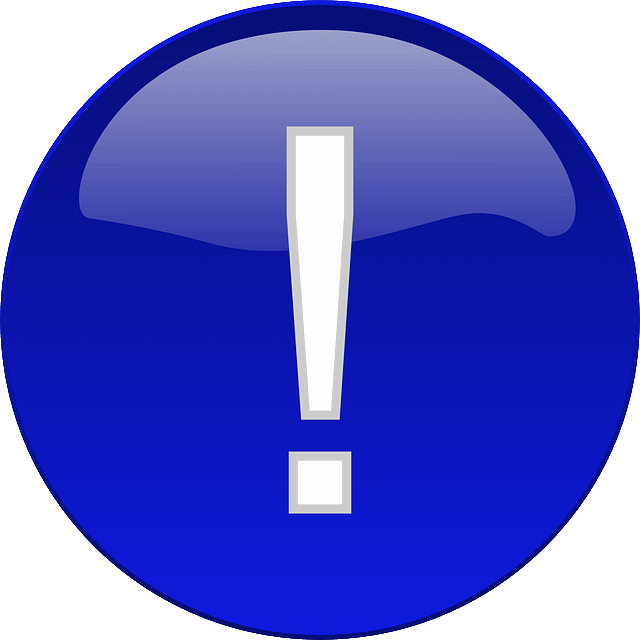 Гражданам, признанным безработными 
до 1 января 2019 года, 
пособие по безработице выплачивается 
в порядке, сроки и размерах, 
установленных действующей до 
1 января 2019 года редакцией Закона РФ № 1032-1